Wild Horses
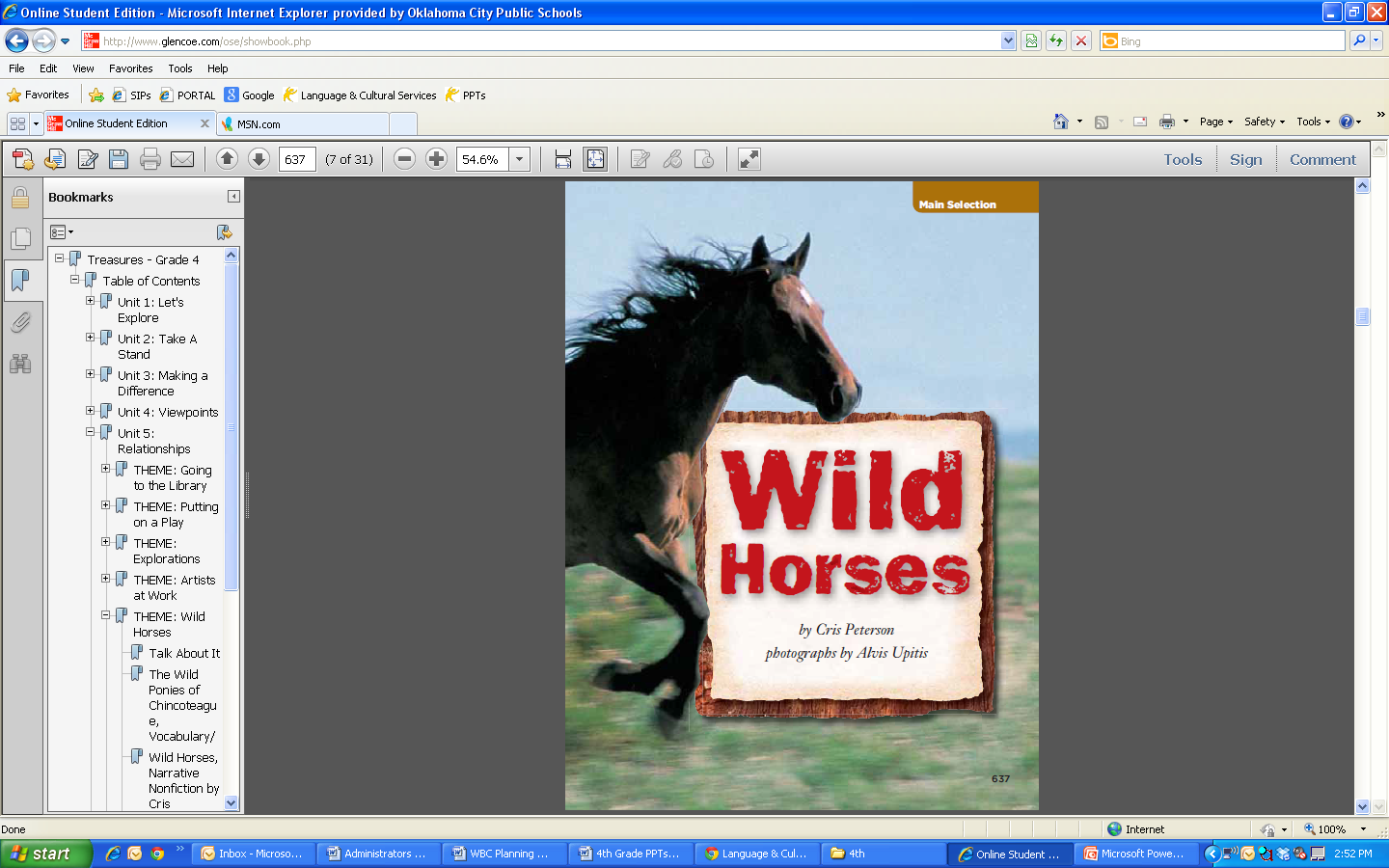 4.5.5
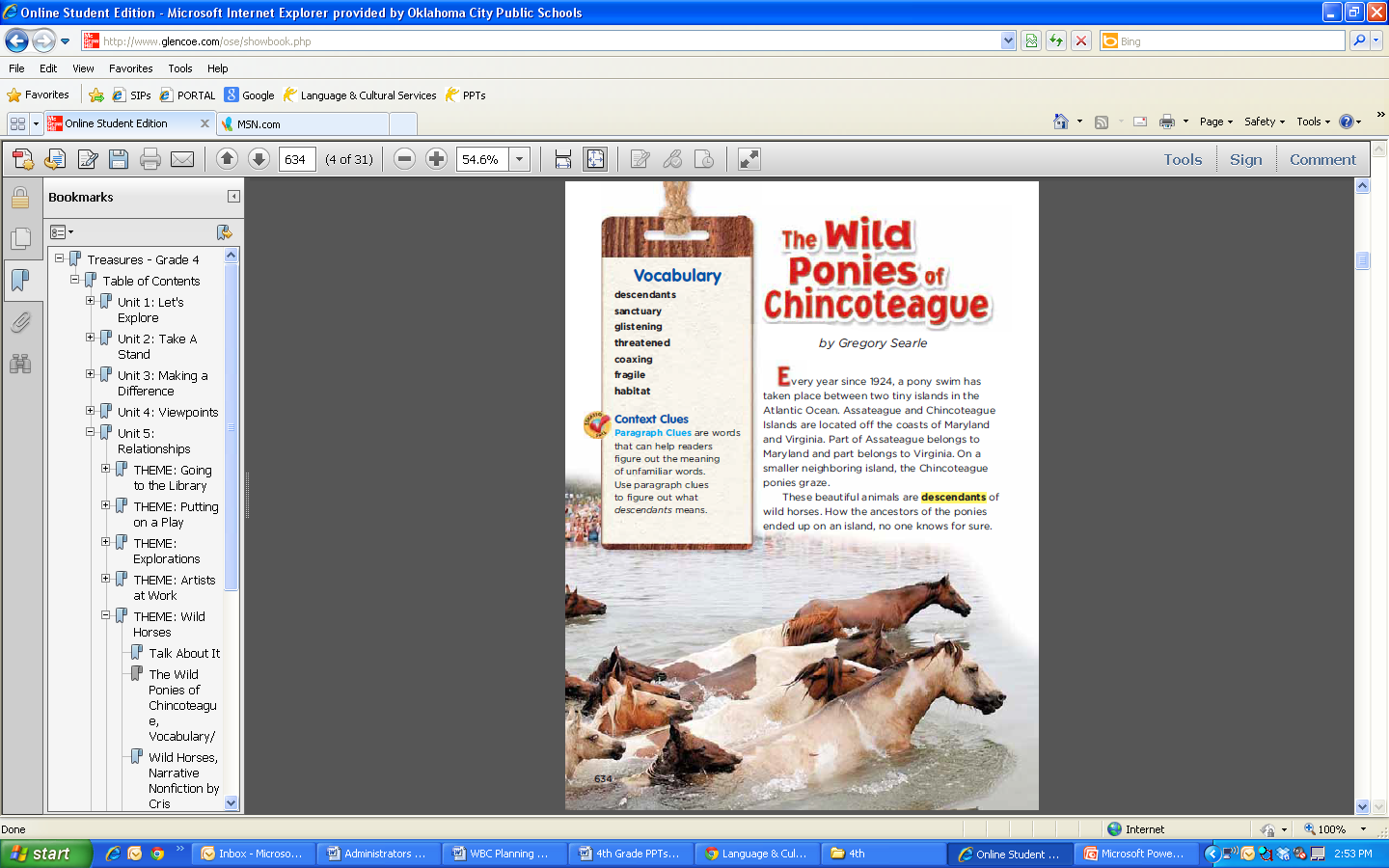 herd
When he sees them all, he knows the whole herd is accounted for. 








herd (noun)- many of the same kind of animal
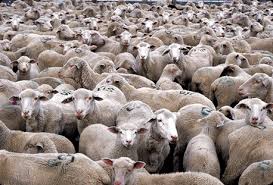 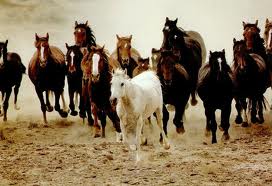 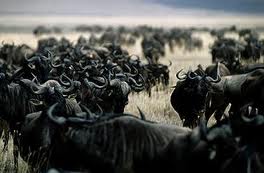 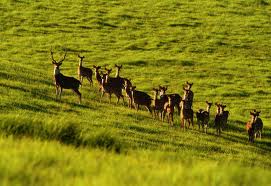 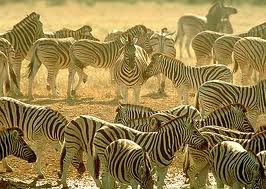 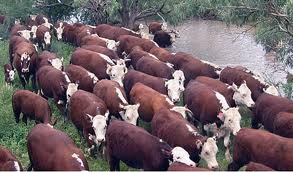 mare
The mare lies down and goes to sleep.








mare (noun)- a female horse
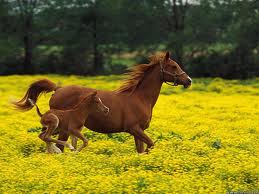 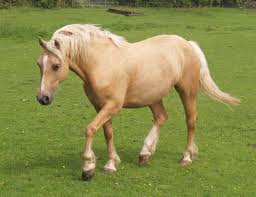 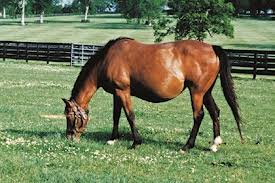 colt
Every spring, dozens of wild horses give birth to tottering colts.







colt (noun)- a baby horse
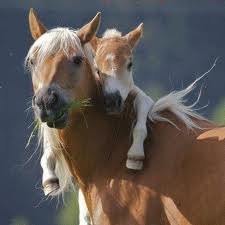 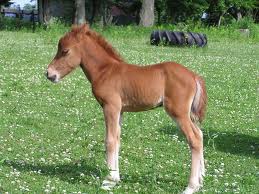 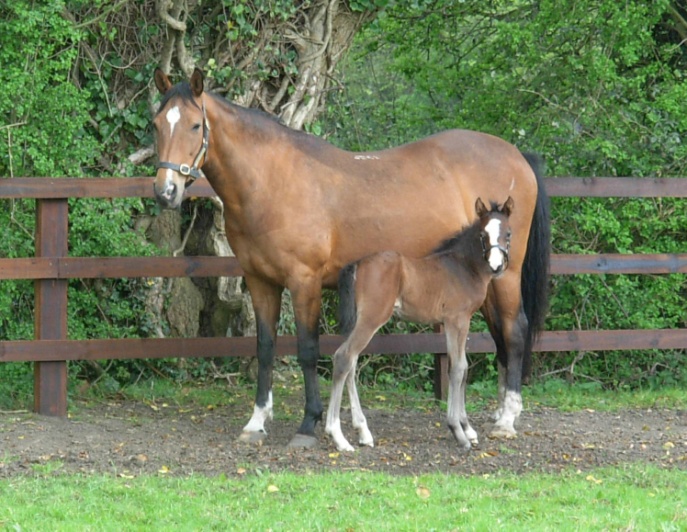 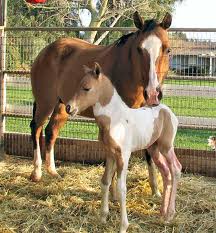 sanctuary
Scraggly buzzards perch on fence posts near the entry gate to the Black Hills Wild Horse Sanctuary. 











sanctuary (noun)- a safe place for animals (maintained by people)
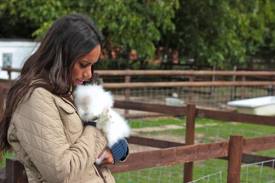 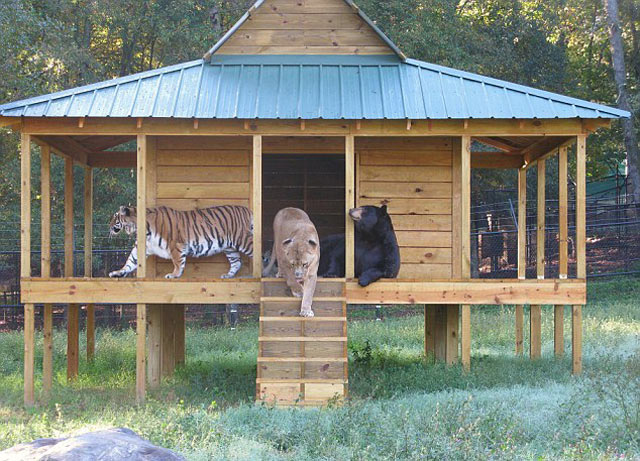 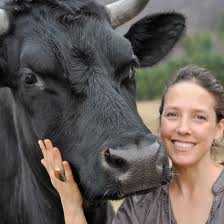 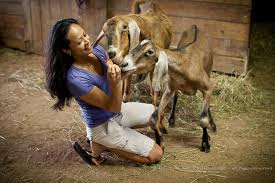 gangly
Dayton was a gangly teenage boy.









gangly (adjective)- tall, lanky and awkward in movement
descendants
Mustangs are descendants of the horses brought to America by Spanish explorers.










descendants (noun)- children of children
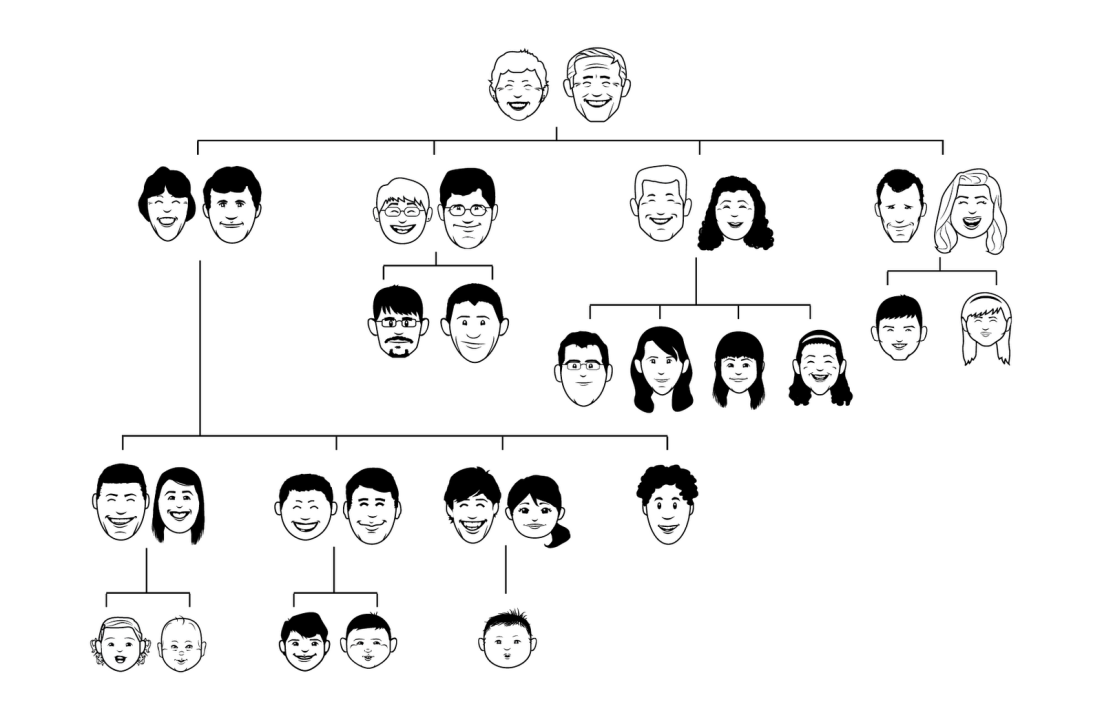 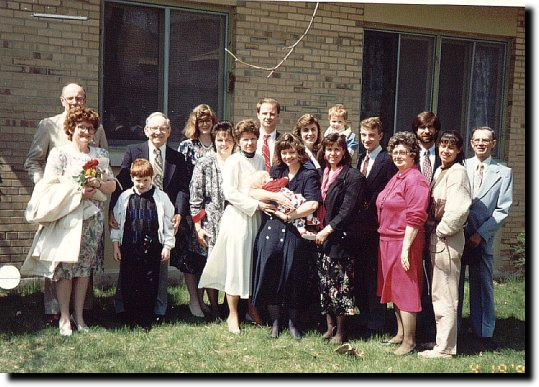 coaxing
After hours of coaxing, Dayton succeeded in getting Magnificent Mary to get off the trailer.









Coax (verb)- to try to get a person or animal to do something with gentle persuasion
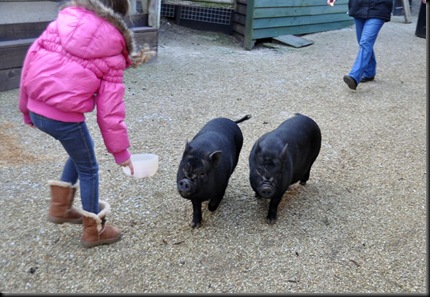 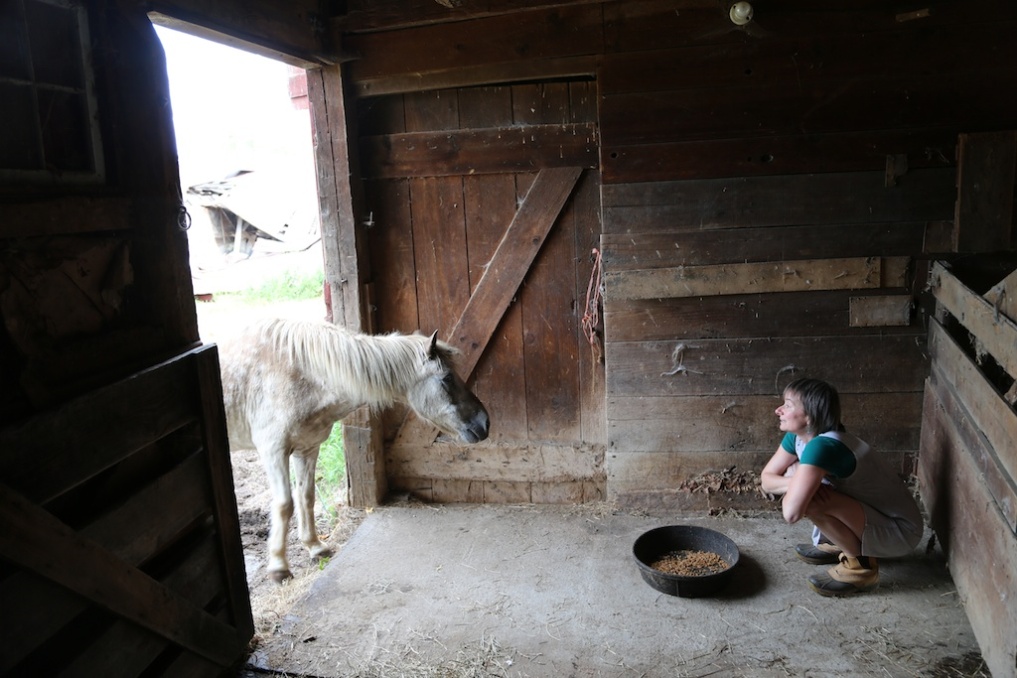 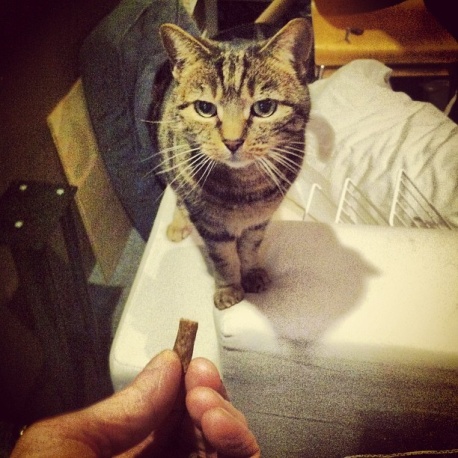 threatened
Wild horses feel threatened by being watched. 









threatened (adjective) or threaten (verb)- scared of a specific person or idea
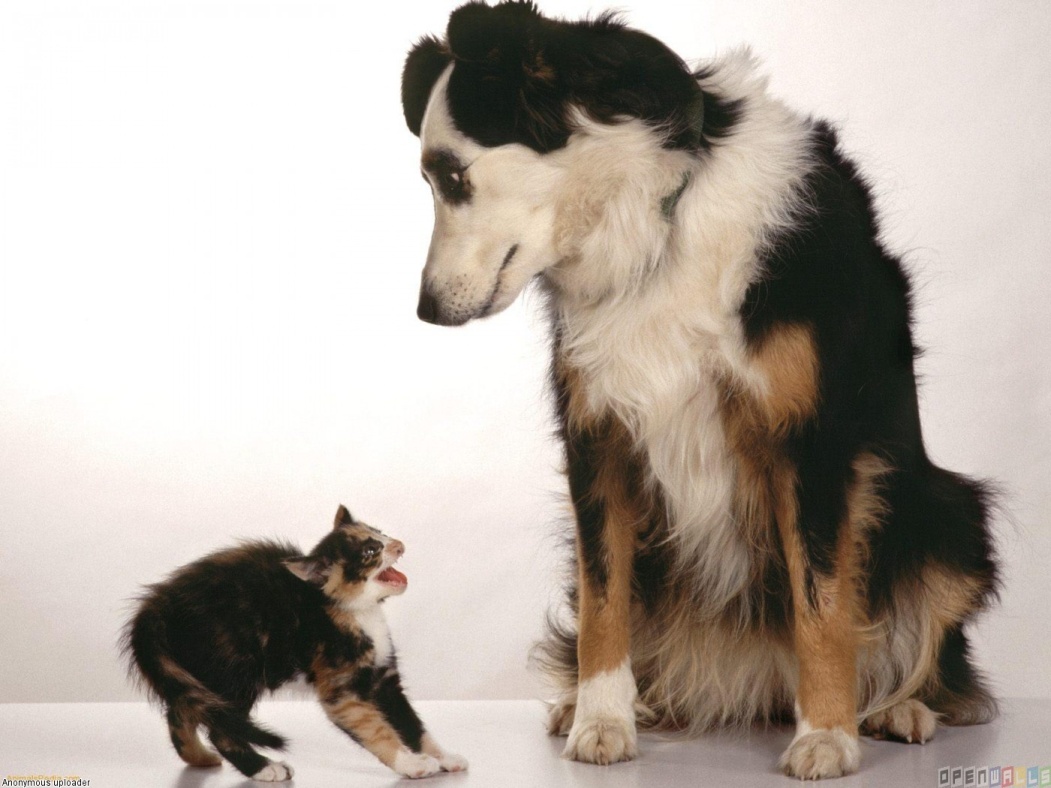 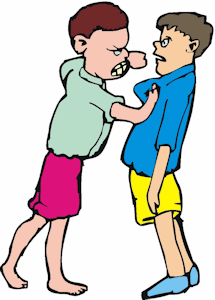 habitat
Visitors get to see horses in their natural habitat. 







habitat (noun)- the place where an animal lives in nature and is most comfortable
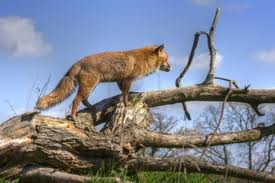 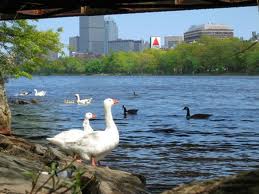 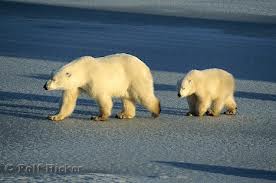 fragile
The herds of horses are moved around so they don’t damage the fragile land.







fragile (adjective)- easy to break
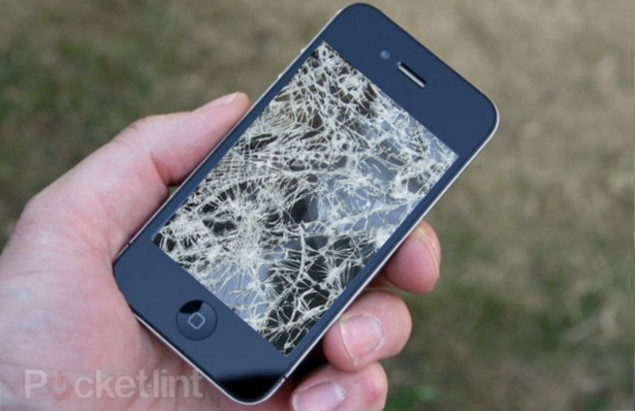 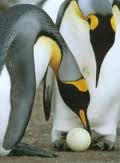 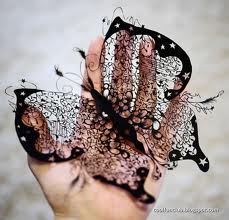 glistening
They splash through the glistening water.









glistening (verb)- reflecting light; sparkling